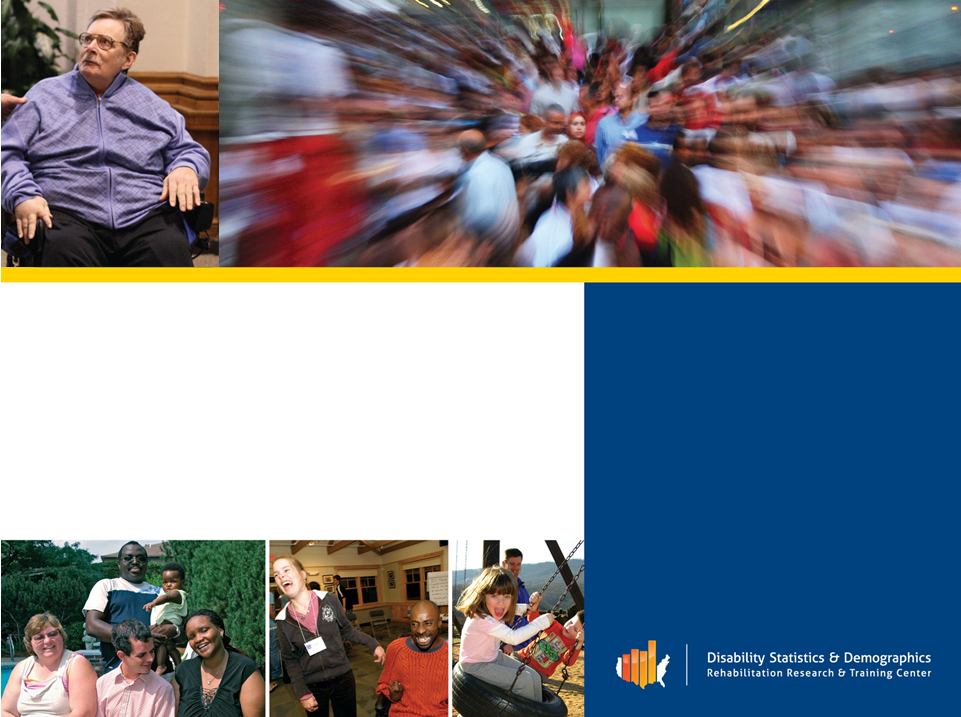 2018 Annual Disability Statistics Compendium
Eric A. Lauer
University of New Hampshire

February 13, 2019
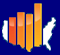 2018 Annual Disability Statistics Compendium

Eric A. Lauer
University of New Hampshire
February 13, 2019
2
[Speaker Notes: Good morning.  My name Eric Lauer.
I’m a researcher at the University of New Hampshire working on the Disability Statistics and Demographics RRTC]
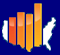 Purpose of Today’s Presentations
Describe the purpose of the Compendium
Introduce new accessible html version of the Compendium
How to access the Compendium and technical assistance
3
[Speaker Notes: I’m here to introduce and present a little bit of background and whats new with the 2018 Compendium this year
Today I will discuss the purpose of the compendium
Introduce our companion products and our discuss efforts to improve accessibility
And highlight where people can go to access the compendium and get technical assistance.]
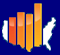 Background
What is the Compendium?
Compilation of statistics on the people with disabilities
Why do we care?
Disability statistics are often difficult to find and scattered across multiple agencies and websites
Compendium Design
Comprehensive, accessible, and a guide to what’s readily available
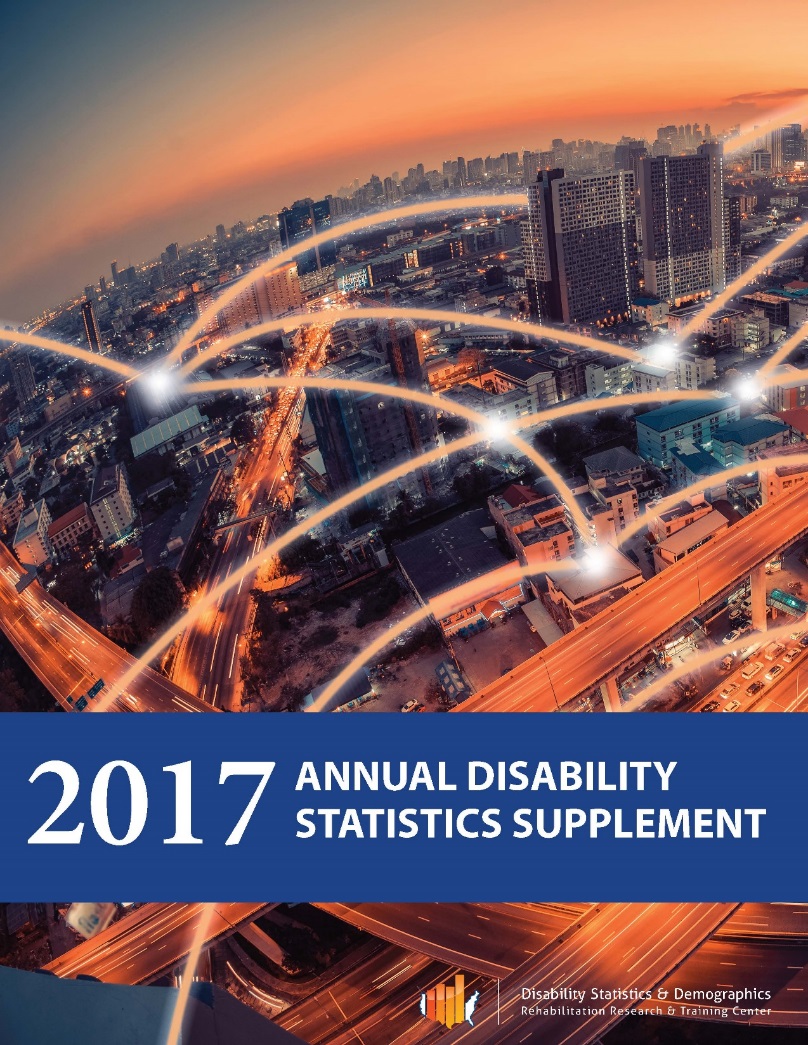 4
[Speaker Notes: The compendium is an amalgam of statistics for people with disabilities.
It uses multiple data sources to provide an overall picture of the experiences of people with disabilities living in the United States
The impetus behind the Compendium stems from the fact that disability statistics are spread across multiple agencies, websites, reports and data sources.
They’re often difficult to find and interpret and compare
The goal of the compendium is to gather all of this data together in one transparent, streamlined, accessible source.]
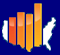 Data Sources
American Community Survey (ACS)
Current Population Survey (CPS)
Basic Monthly Survey
Annual Social and Economic Supplement (ASEC)
Behavioral Risk Factor Surveillance Survey (BRFSS)
Social Security Administration (SSA) reports
Office of Special Education Programs (OSEP) sponsored reports
Rehabilitation Services Administration (RSA) reports
And more …
5
[Speaker Notes: The compendium uses multiple data sources from over 8 federal agencies
Some examples and uses include, include the American Community Survey, which is used for its data collected similar to the decennial census.
The Current Population Survey, which is is utilized for it’s labor force statistics.
Health statistics are gathered from the Behavioral Risk Factor Surveillance Survey
Social Security Administration reports are used to present a profile of people receiving social security disability benefits.
And many more…]
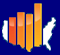 Topics Covered
Population Size, Prevalence, and Disability Type
Demographic Characteristics
Health, Health Insurance, Risky Behavior
Employment, Earnings, and Poverty
Social Security Disability Insurance (SSDI) and Supplemental Security Income (SSI)
Medicaid and Medicare
Special Education Services and Outcomes
And more …
6
[Speaker Notes: The topics in the compendium include prevalence, demographic characteristics, health, employment, social security disability benefits, and health insurance.
Where possible, statistics for people with disabilities are broken down by demographic factors for each topic.
The compendium focuses on counts and percentages and a few other statistics
All information provided is detailed with section text, which is dynamic and interpretive, and a complete glossary of terms and definitions]
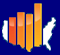 Current Products
Annual Disability Statistics Compendium
Annual Disability Statistics Supplement
Annual Report on People with Disabilities in America
State Reports for County-level Data

Accessibility review and update
Based on feedback, updated compendium font type and size
7
[Speaker Notes: We currently produce four major products using the infrastructure we’ve built
There’s the annual disability statistics compendium, which I’ve already mentioned
There is the annual disability statistics supplement, an online, digital companion to the Compendium
The supplement contains hundreds of tables that provide additional breakdowns of disability statistics across the topics in the compendium
It has a fairly exhaustive breakdown of disability prevalence by disability type, age, race, and gender
We also have the newly revised Annual Report on People with Disabilities in America, which is going to be introduce next by Andrew Houtenville
And the State Reports for County-level data, which is going to be introduced and discussed after the Annual Report by Sarah Boege
In terms of what’s new, this year we focused on updating these products for accessibility.  
Based on user feedback, we updated the compendium font type, font size, and text spacing and placement
This has resulted in a document we hope is easier to read, especially for people with any vision difficulties]
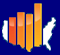 Future Plans
Website update
Login feature
Produce the new Annual Report
Expand State-Specific Report, by topics
8
[Speaker Notes: Our future work includes updating and streamlining our website
Adding a turbo-tax like login feature, which will allow users to have an account to select reports by topic that also remembers their report selections
Users will be able to select a topic, such as health insurance, and see which of our products contains statistics on health insurance
Produce the new annual report each year using the website back-end we have been developing
Continue expanding our state-specific reports across topics focused on in the compendium]
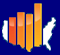 Contact Information
Website: www.disabilitycompendium.org
Technical Assistance: disability.statistics@unh.edu	
1.866.538.9521

Institute on Disability
	University of New Hampshire
	10 West Edge Drive, Suite 101
	Durham, NH  03824
     Eric A. Lauer
	(603) 862-4829
	Eric.Lauer@unh.edu
9
[Speaker Notes: For additional information on the compendium and it’s companion products, please visit disabilitycompendium.org
Technical assistance requests can be emailed to disability.statistics@unh.edu
This email address and a contact form for emailing us can be found on our website
We can also be reached by phone at 866-538-9521
Thank you!]